WHAT IS THE METAVERSE?
XR : 3rd dimension (physical) -> 4th dimension (mind)
Code on computer
Volume of metaverse = size of server. Size limited
 2 dimensional webpage -> 3 dimensional ‘land’
 Games + Fantasy -> Education + Business + Entertainment
What happened?
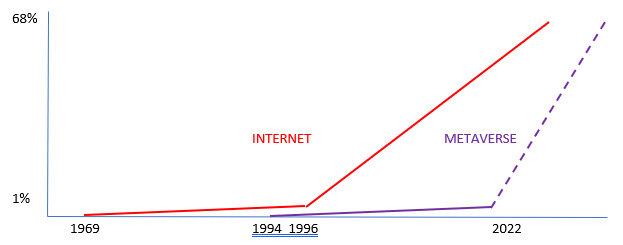 WHAT’S IN IT FOR YOU?
LAND
shops, offices, entertainment, education. Use, sell or rent. Your ‘web page in the metaverse’
AMBASSADOR 
Introduce people –> get paid commission
 MEMBER
speaker, entertainer, promoter etc.
Webspace -> ‘Metaspace’ = Megaverus
WHAT IS MEGAVERUS - It’s not a game!
The Great Positive
Family friendly for Education, Business, Entertainment
Extranational, culture neutral - the place for positive people
Planet Friendly
Community based